ANNOUNCEMENTS
Feb. 1, 2019
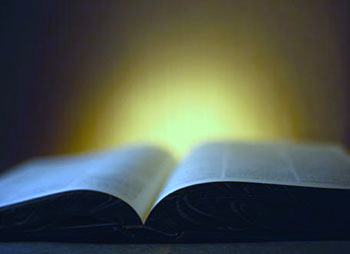 God’s  Promise  for the week
“…I am with you 
to deliver you.” 
                    Jer 1:19b
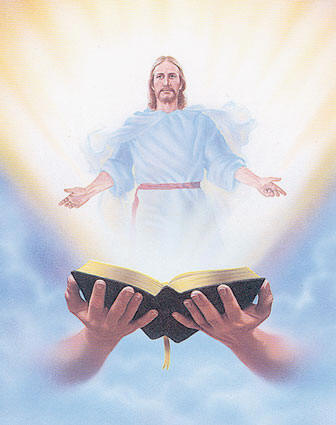 Welcome
Guest
TEACHINGS
NCR/GIP – ME 47,49,50 / 
                                SPE 20 / SE 38
CMP II, Part 1 - LSS 1- 48 / ME48
                                  / SPE 19
Sat., Feb. 2, 2019, 1- 6 pm
 @ DMP Classrooms
[Speaker Notes: Due to inclement weather, teachings for tomorrow is cancelled.]
TEACHINGS
Basic Bible Seminar - LSS 1- 50/ ME 47, 49,       
                                        50/ SPE 20
CMP 2 Part II - LSS 1- 48 / ME 48 /SPE 19
Sat., Feb. 16, 2019, 1- 6 pm
 @ DMP Classrooms
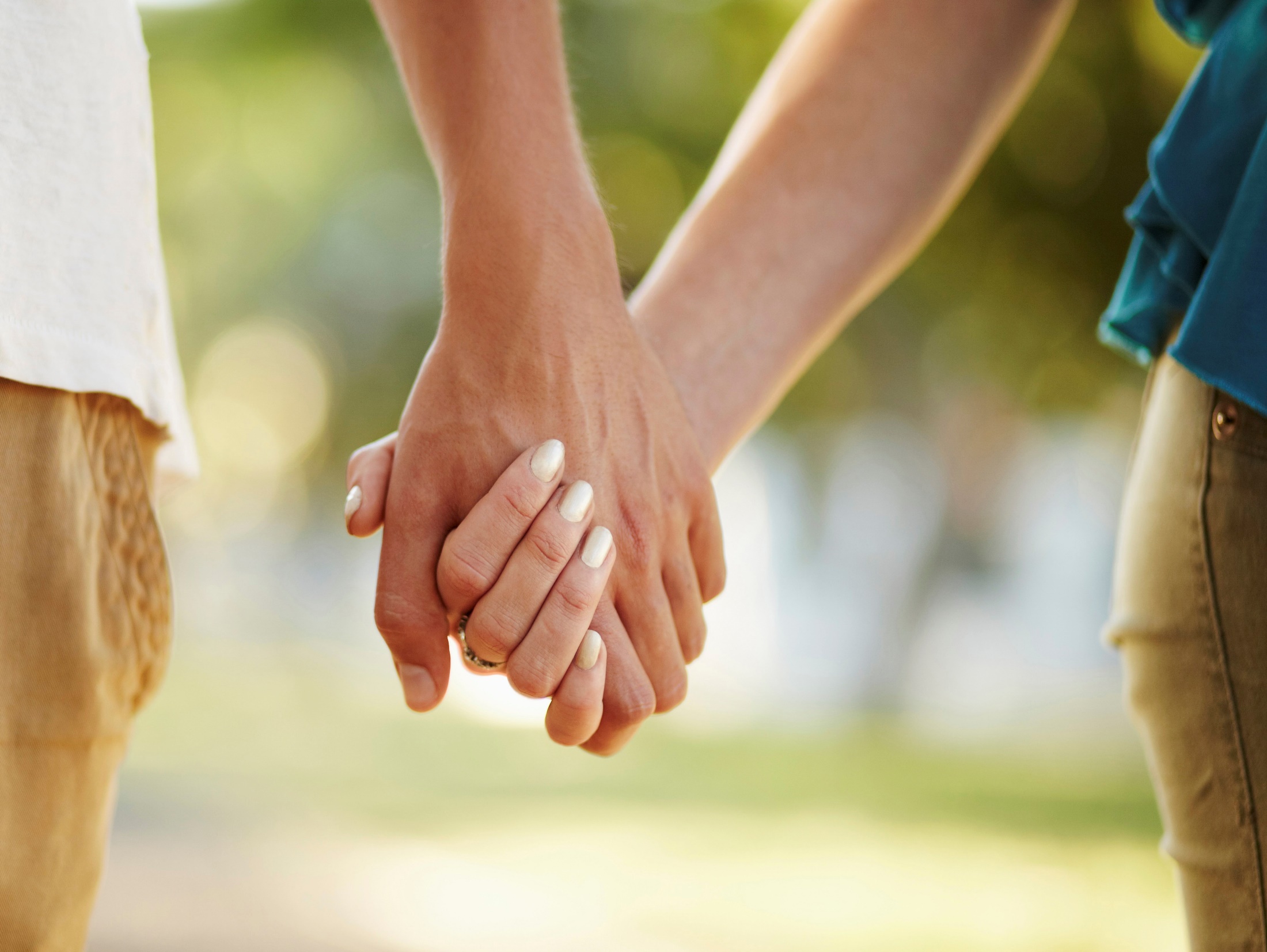 Marriage Encounter 
Weekend 52
18th -19th of May 2019 
Sacred Heart Center, Newton, New Jersey
I hold you in my heart, for we have shared together God’s blessing.
                                                     Philippians 1:7
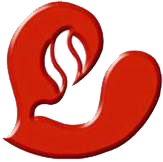 BLD Newark
Please contact mla@bldnewark.com
Marshaling 
Schedule
Feb. 8, 2019
Pastoral  
Apostolate
ORDER
“…stand up and tell them all that I 
command you.”
                  Jer 1:17a
DIRECTIONS
Actively participate in the social teachings of the church especially the 
     right to Life.
Be bold in sharing your
     faith with others.
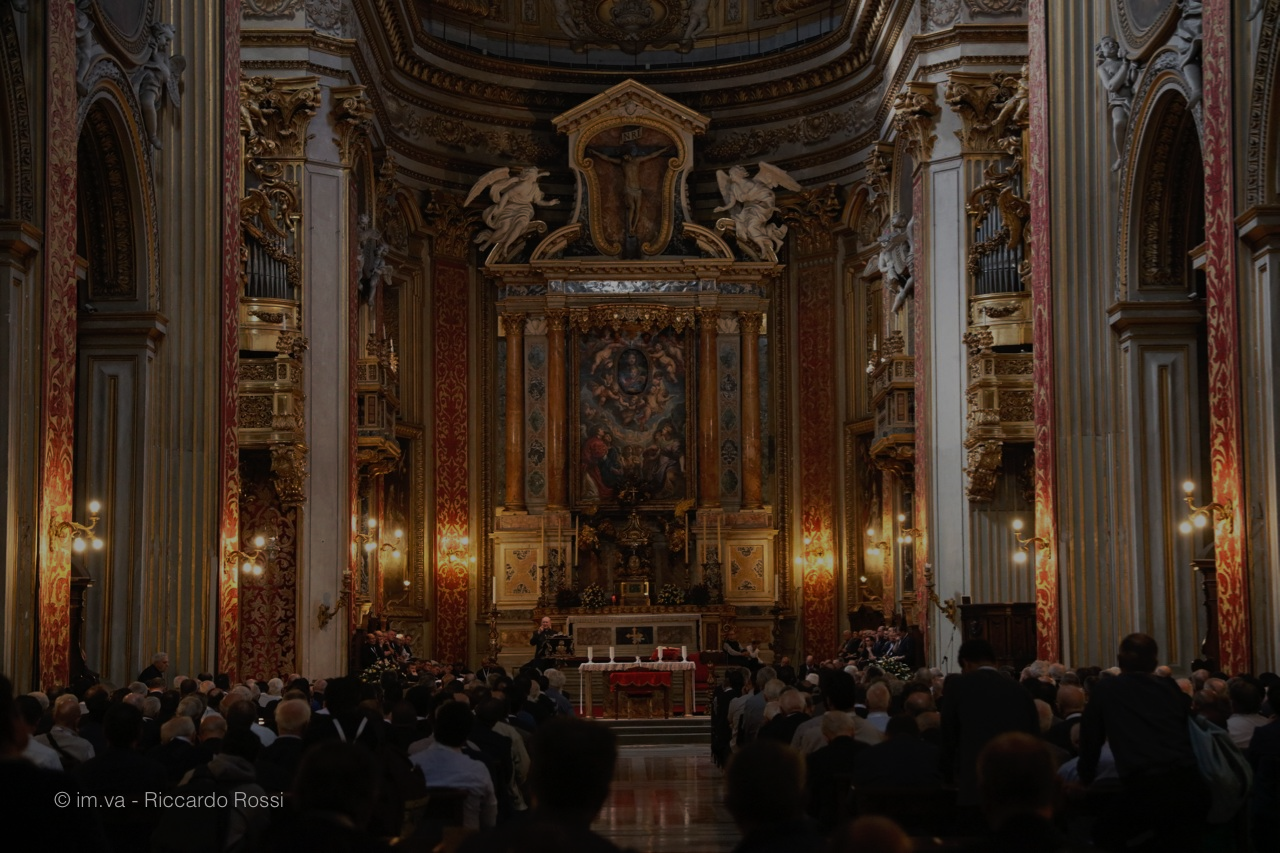 Please maintain REVERENCE 
at all times while 
we are still in the 
House of God.